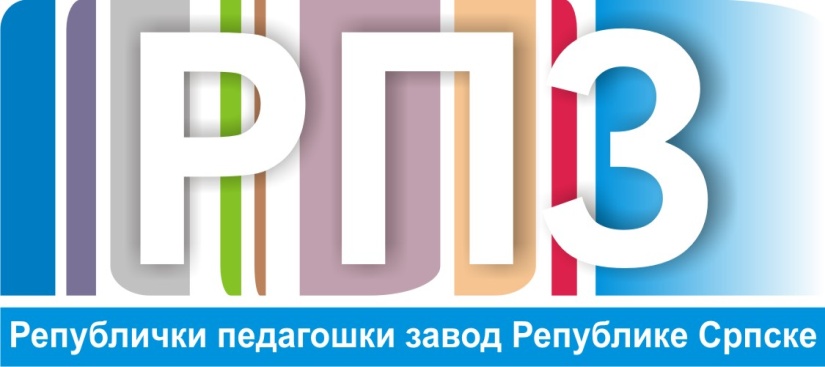 6. разред - Историја
СТАРИ РИМ
Уџбеник стр.75-79

ПОСТАНАК РИМСКЕ ДРЖАВЕ

Апенинско полуострво
Легенда о Ромулу и Рему
Доба краљевства  и доба републике 
Патрицији и плебејци 
12 бронзаних таблица
ПОСТАНАК РИМСКЕ ДРЖАВЕ
Задаци: 
1. Издвоји забиљешке у својој свесци уз помоћ уџбеника, за сваки поднаслов
     2. Одговори на питања и ријеши задатаке у своју свеску  (стр. 75 и 79 )
     3. За оне који желе више: Прочитај историјске изворе на стр.76 и 78